Poster ChecklistBranch and Agency1.10.24
Items to display
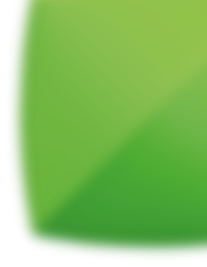 YBM11745
YBM11712
YBM 11468
YBM 11506
YBM11492
YBM11565
YBM11566
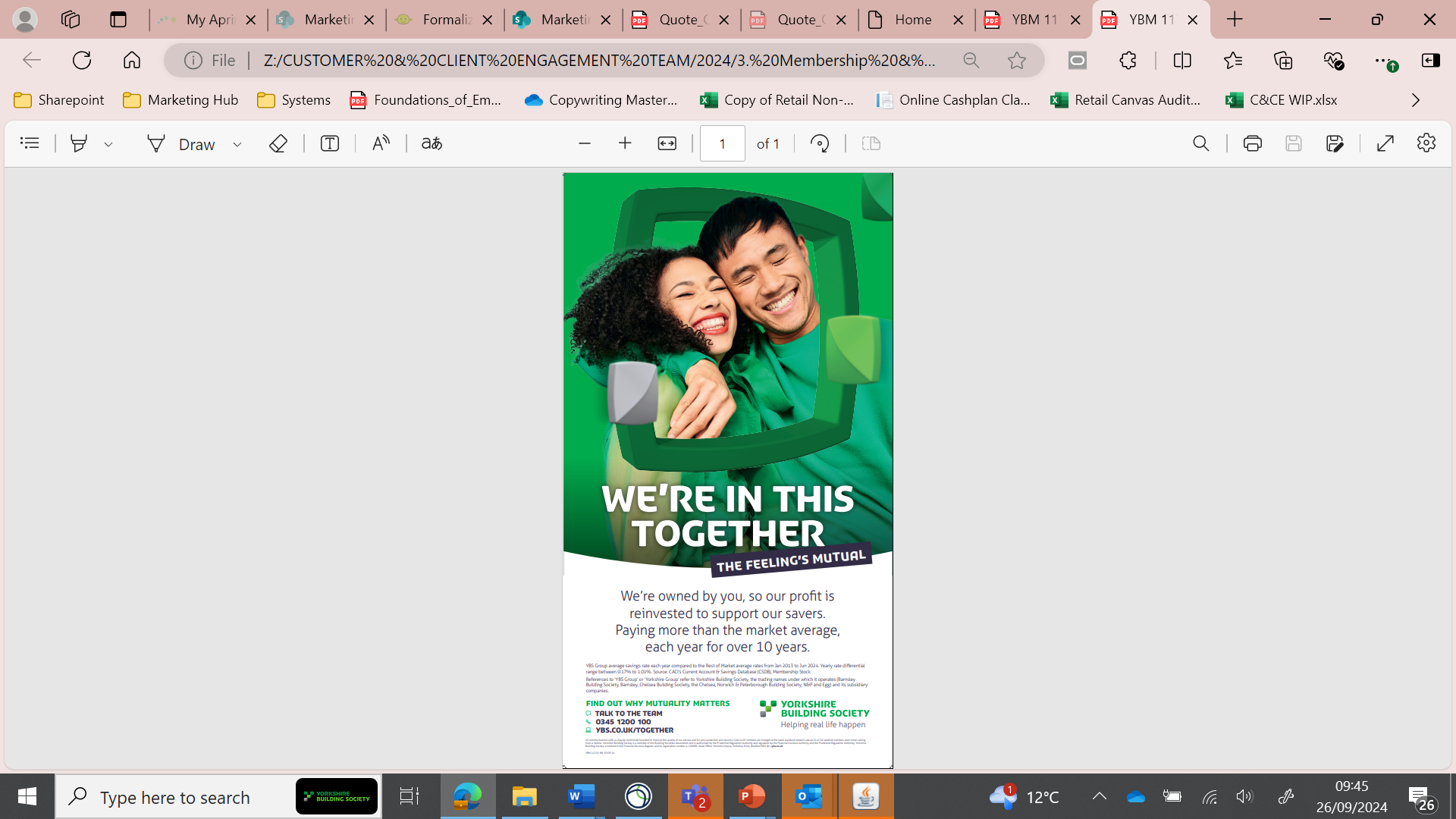 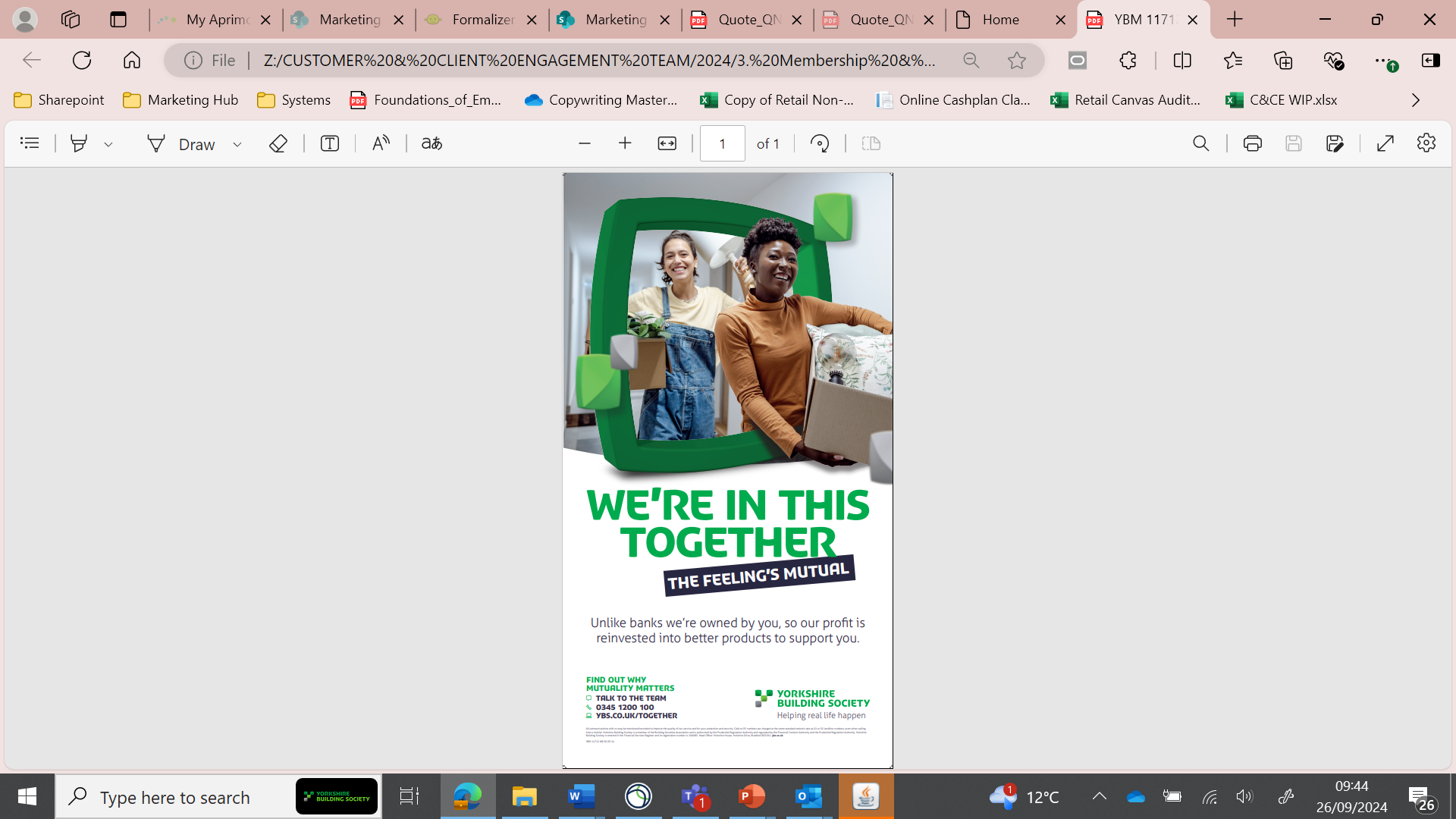 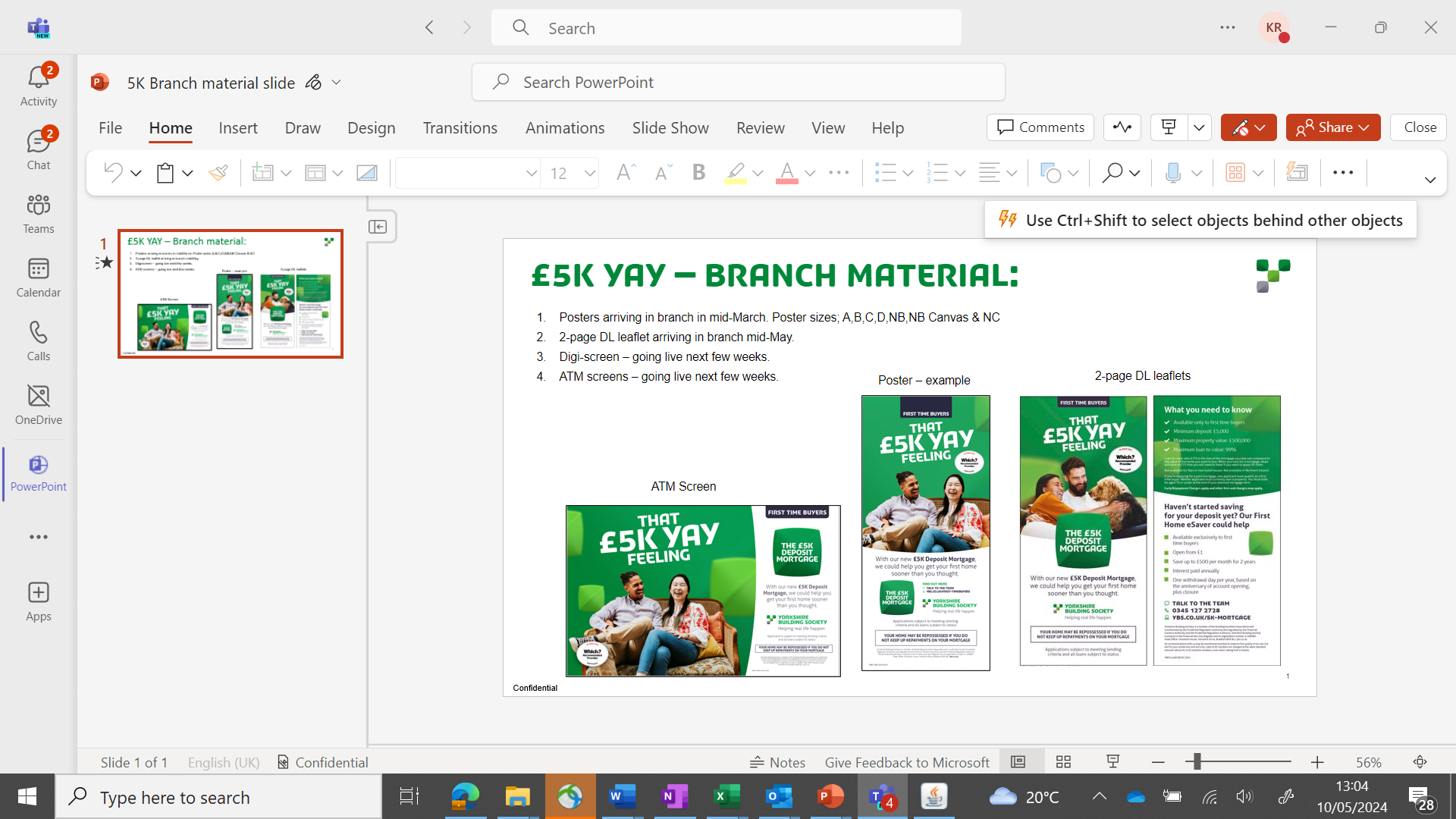 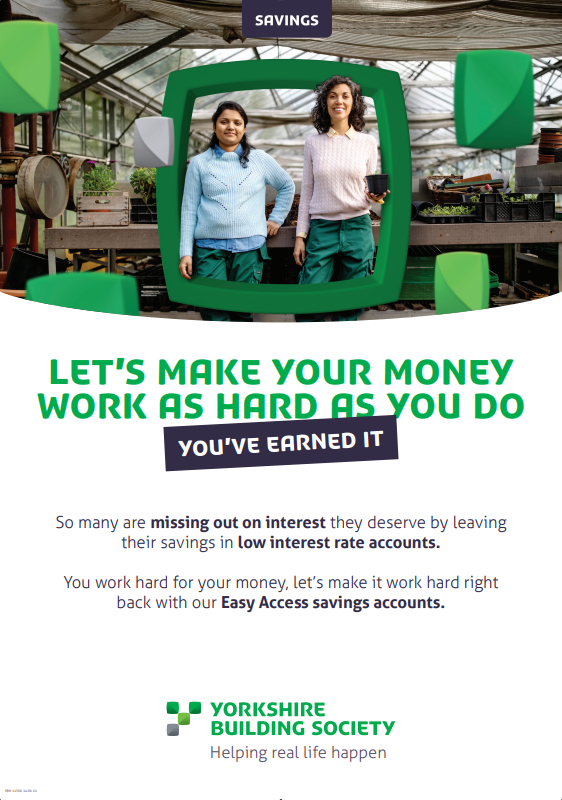 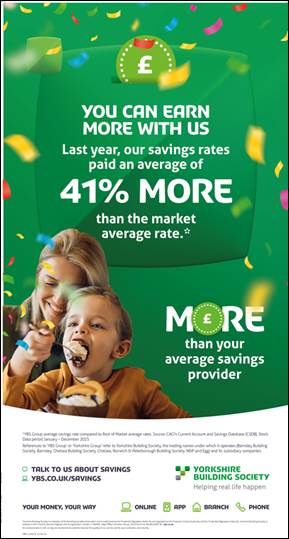 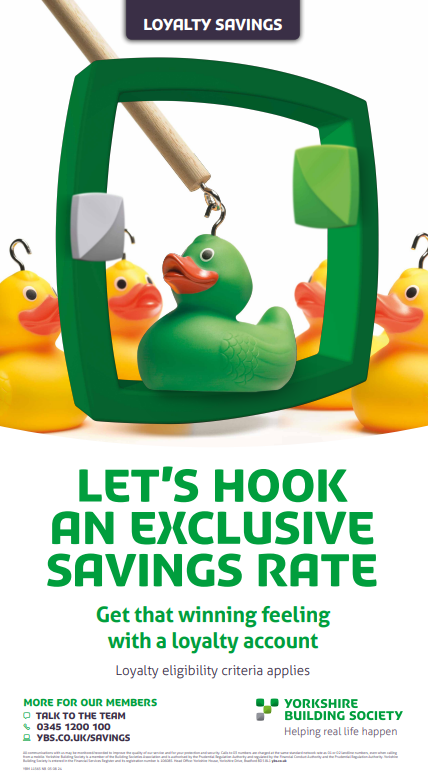 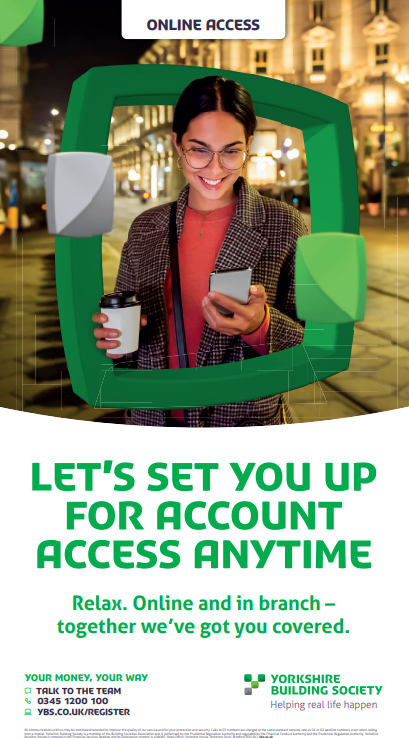 Items to display
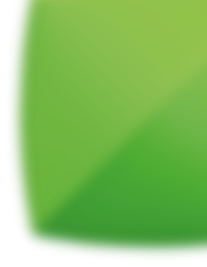 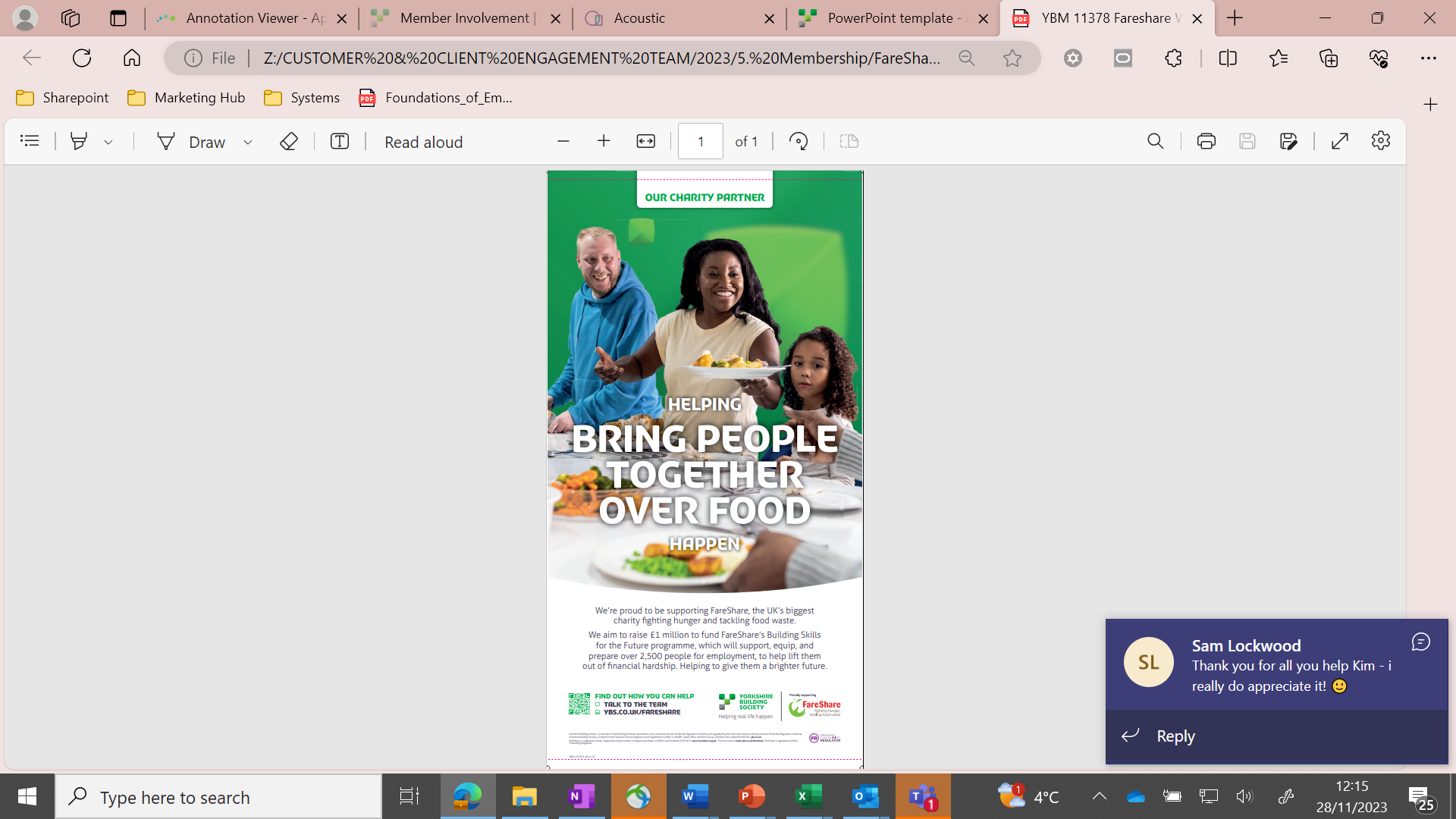 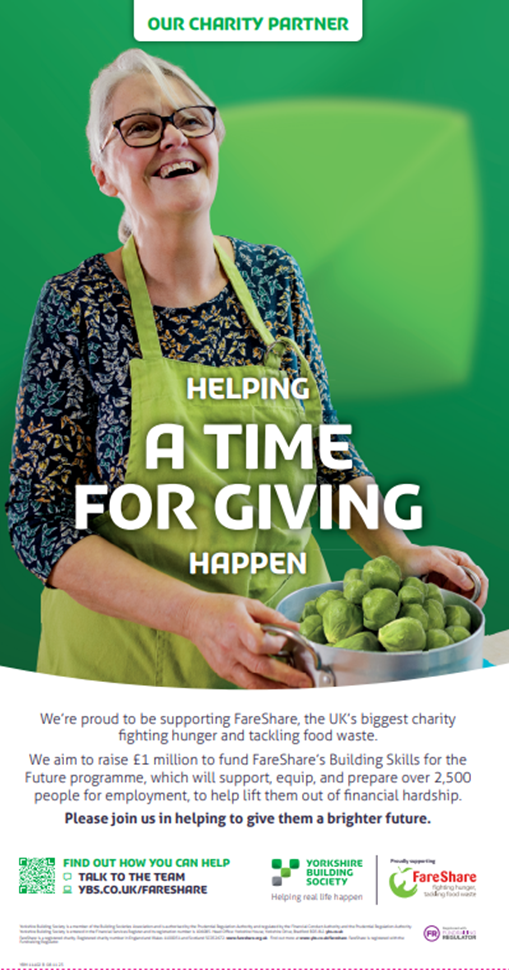 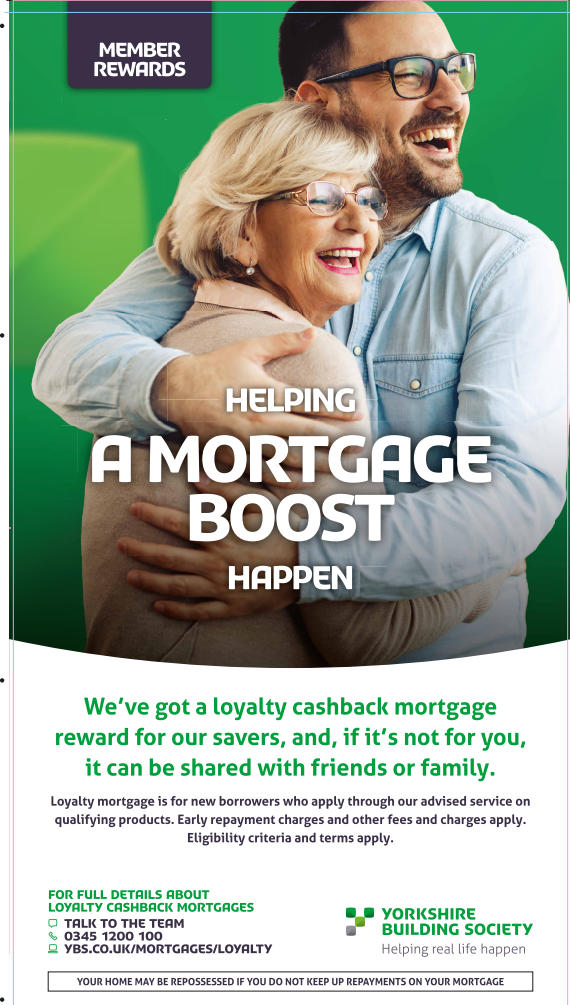 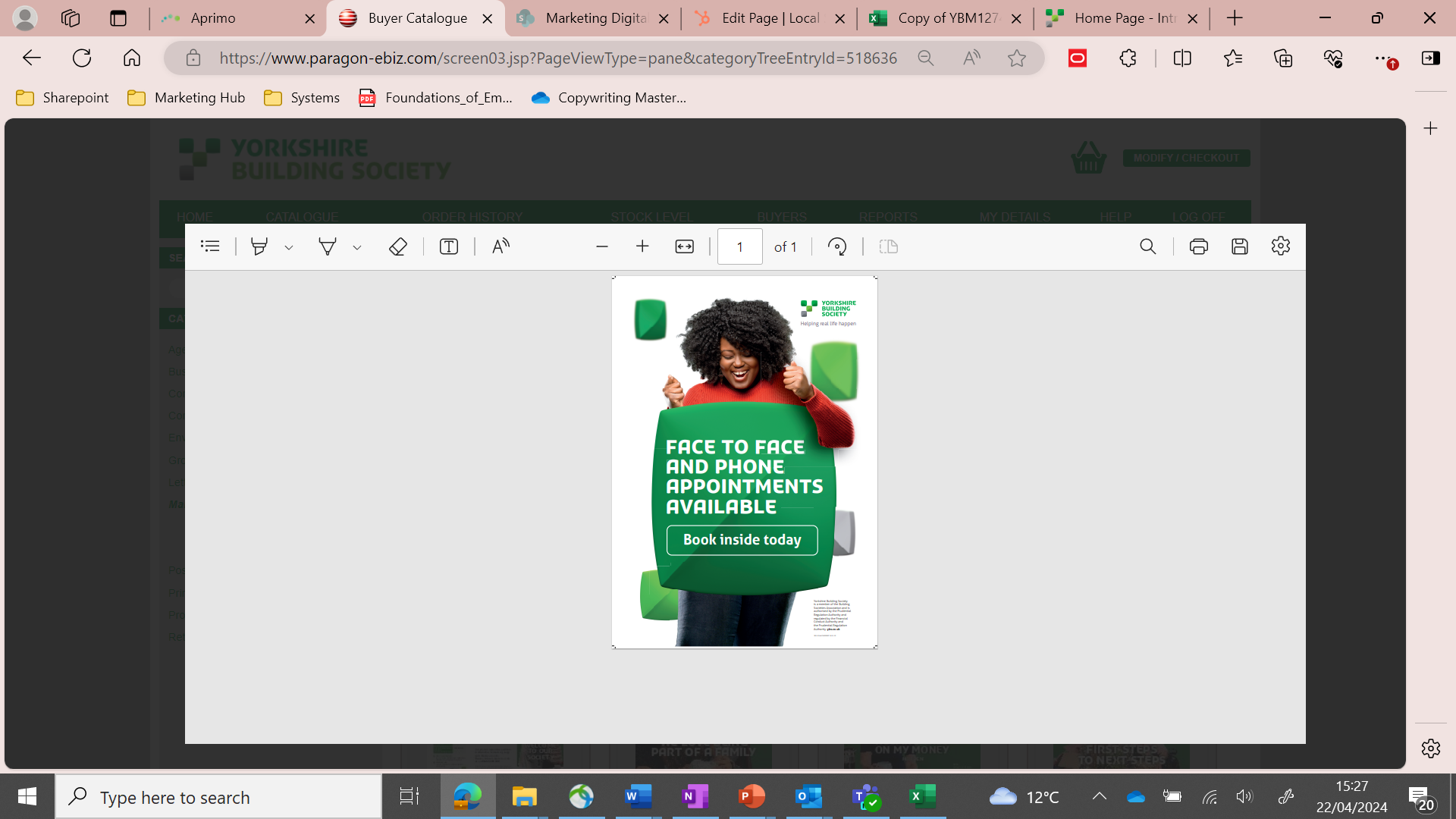 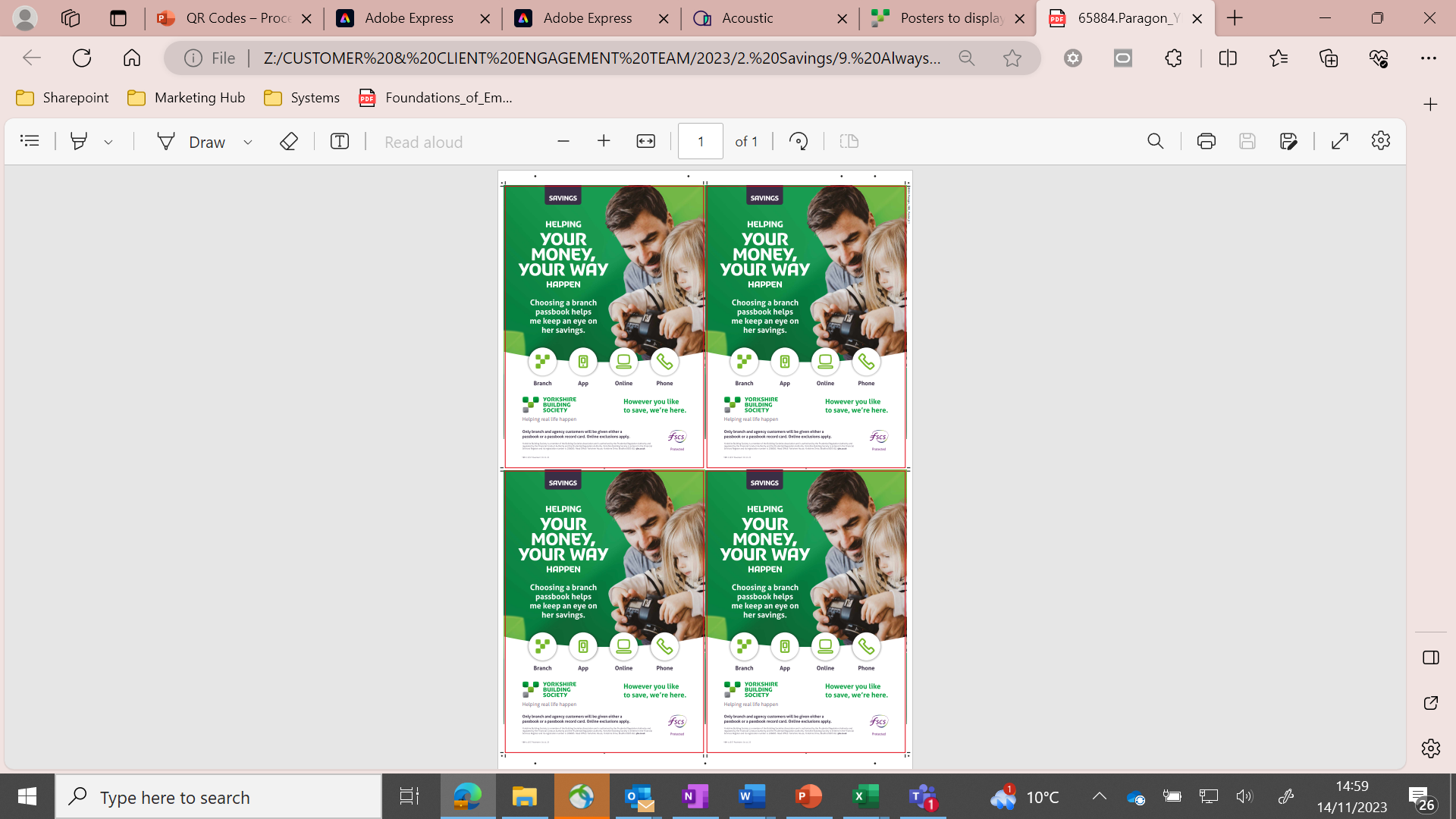 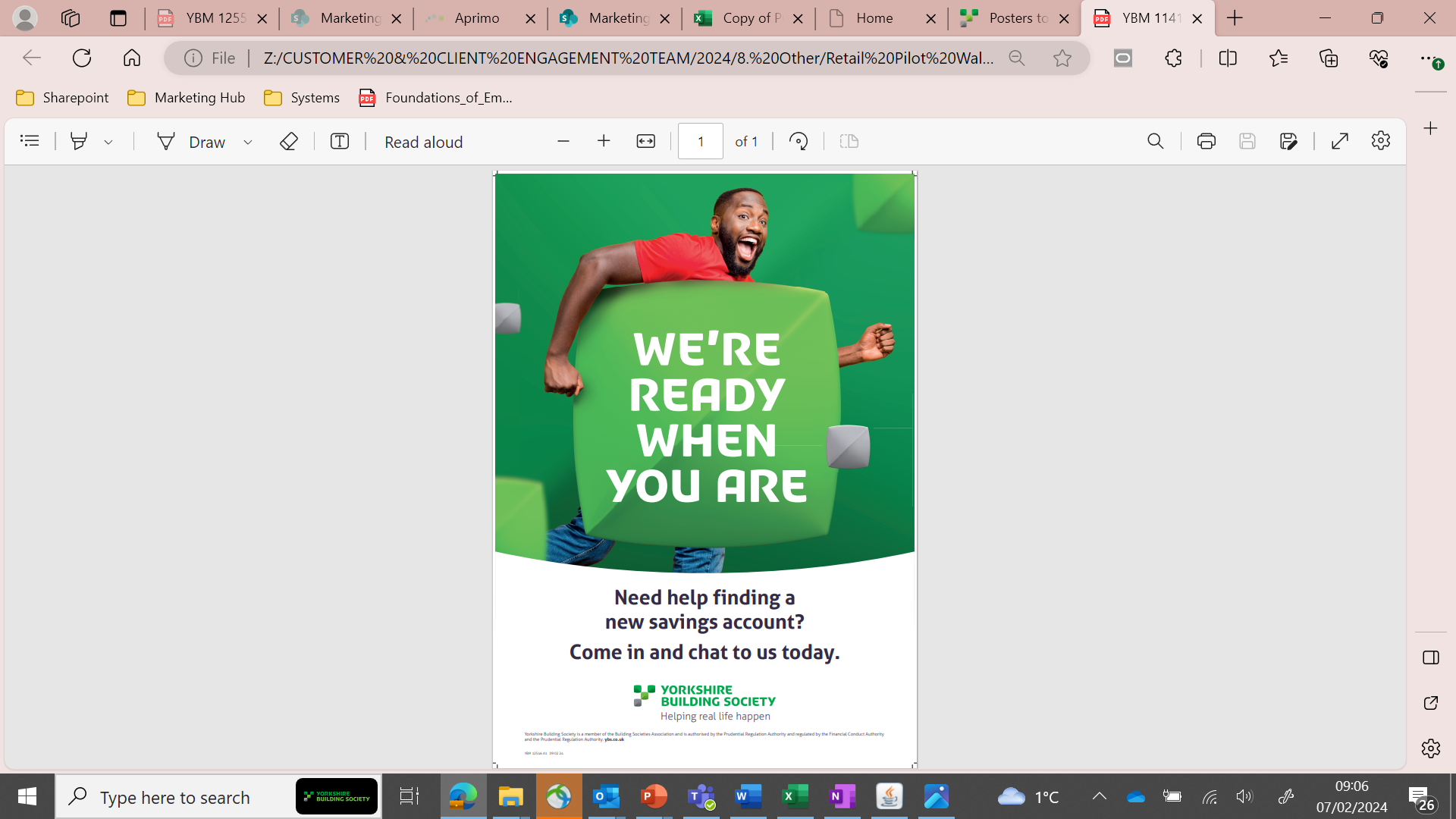 Items to remove and store
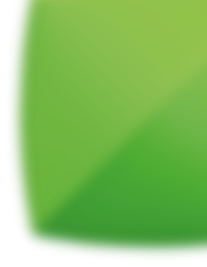 YBM11570
YBM11571
YBM11572
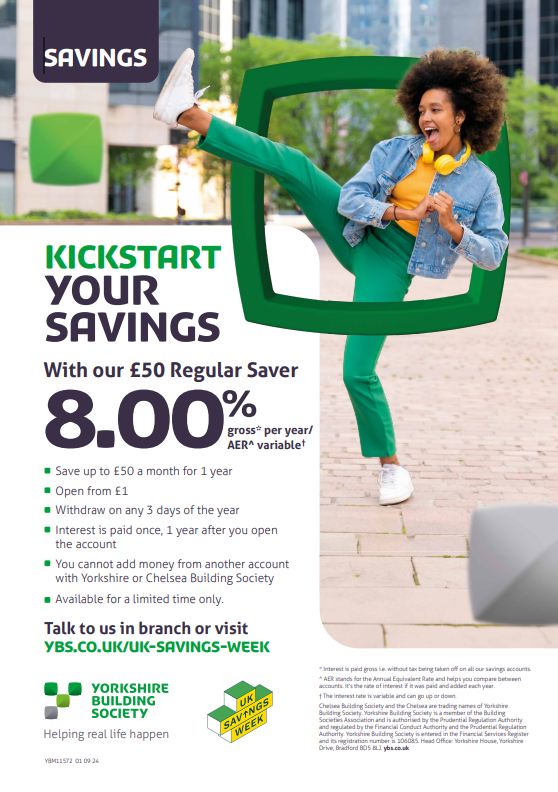 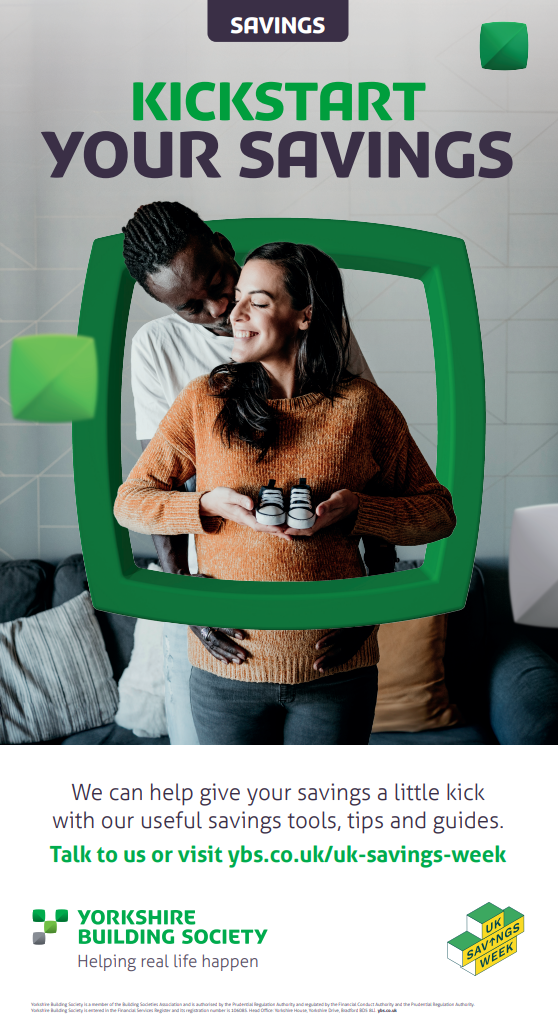 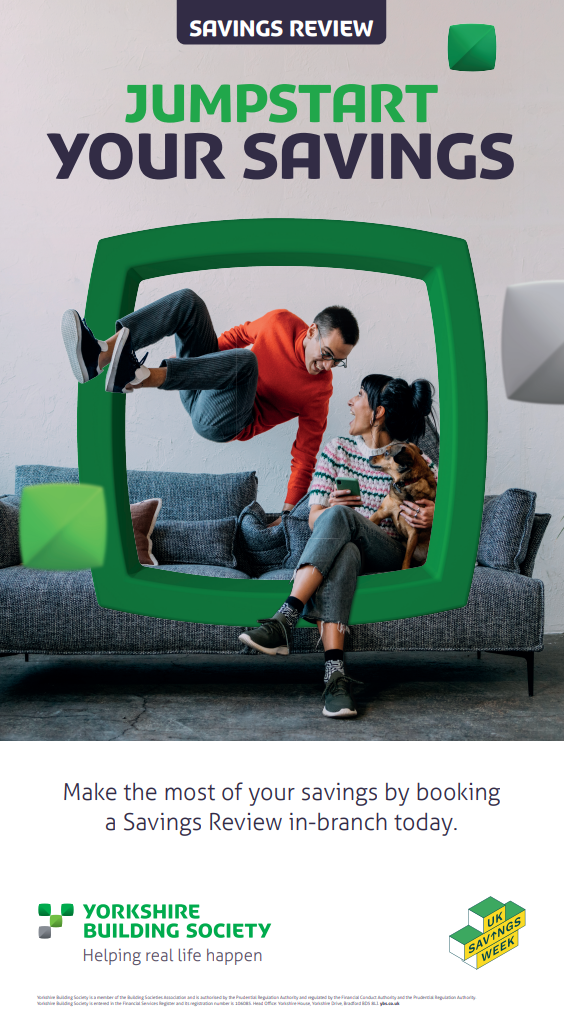 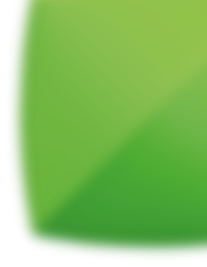 Items to destroy
YBM 13089	                    YBM 13088	             YBM 13090
YBM 11433
YBM 11547
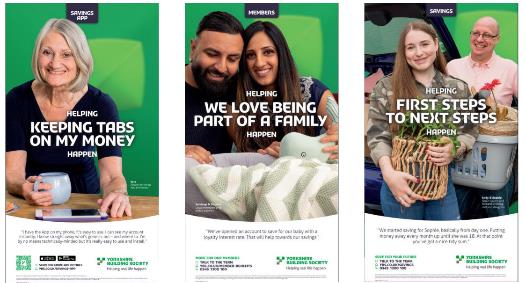 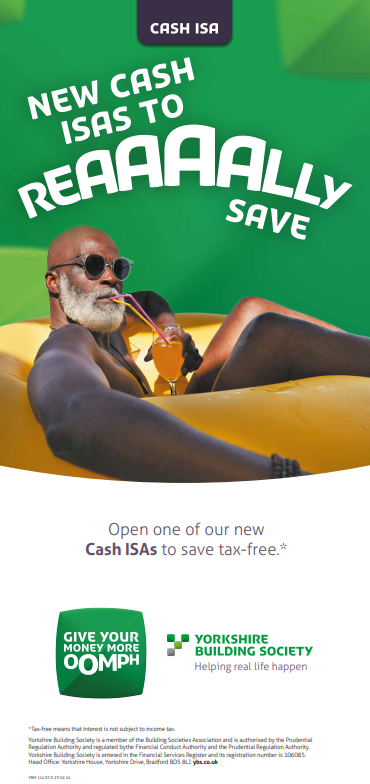 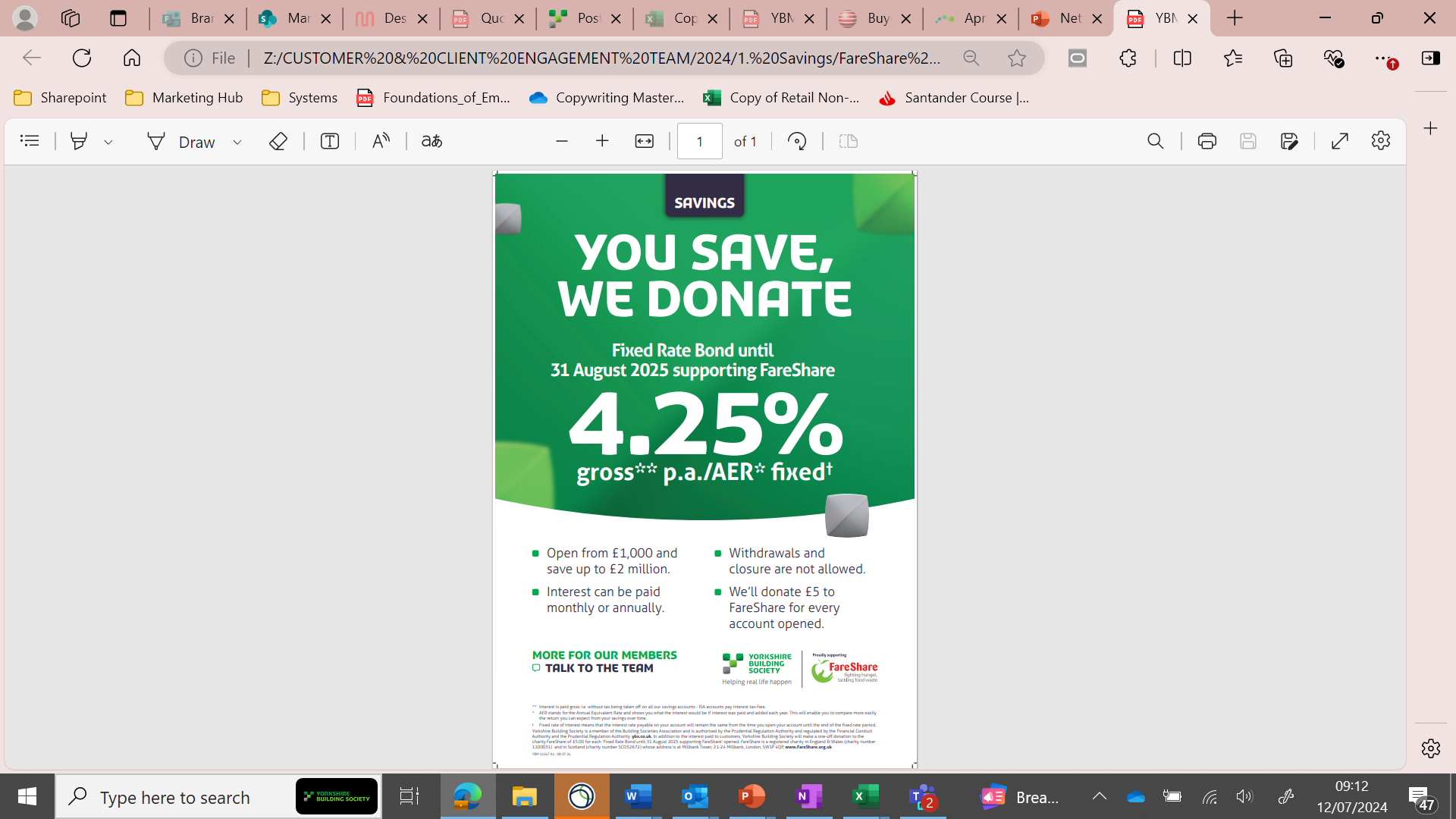 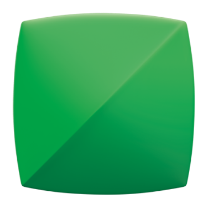 To check which leaflets you should be displaying, visit: 
Literature Inventory & Important Information Board - Intranet (ybs.co.uk)
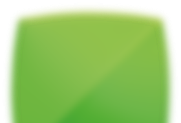 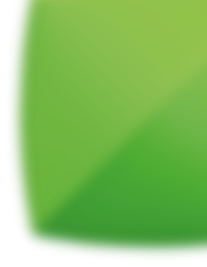 Need some help?
I don’t have enough space to display all current campaign posters:
Locations with limited poster sites should display the posters marked as priority.

My items haven’t arrived:
Most items are sent via DPD/TNT which is a courier our external printers Paragon use so please allow two working days from expected delivery before emailing retailcampaigns@ybs.co.uk
 
I’m missing a poster or need a replacement:
Some marketing materials will be available to order on the PEP system, so please check there in the first instance.
If the item you’re looking for isn’t on PEP, please email retailcampaigns@ybs.co.uk with the artwork code (which you’ll find at the bottom of the poster e.g YBM12345 01 01 20) and the size of the poster  you require (see this guide).
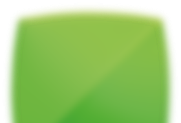